Misprints Do Hapen
Source: David Wells
Sunday Telegraph 18/9/16
Misprints Do Hapen
Two proof-readers are checking separate copies of the same manuscript.










How many errors would you suspect remain, undetected by either of them?
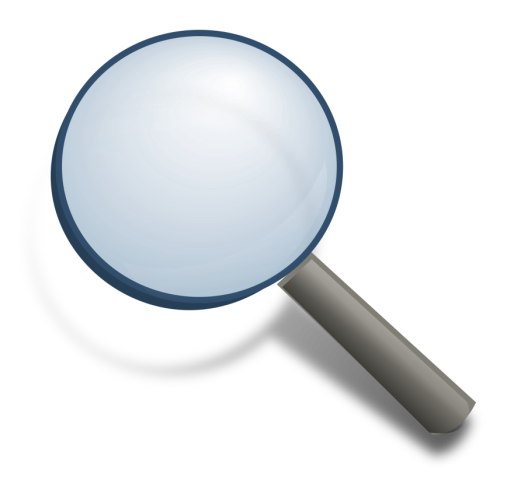 Misprints Do Hapen
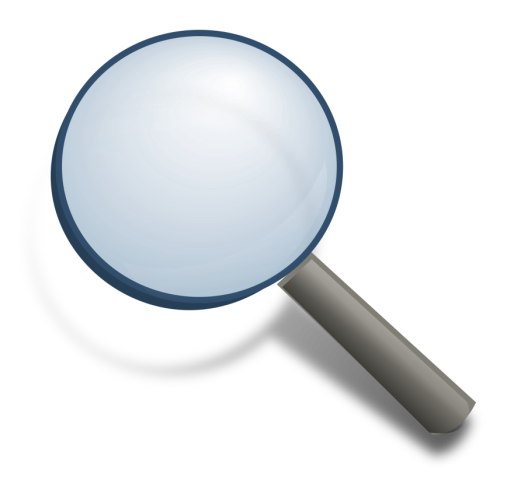 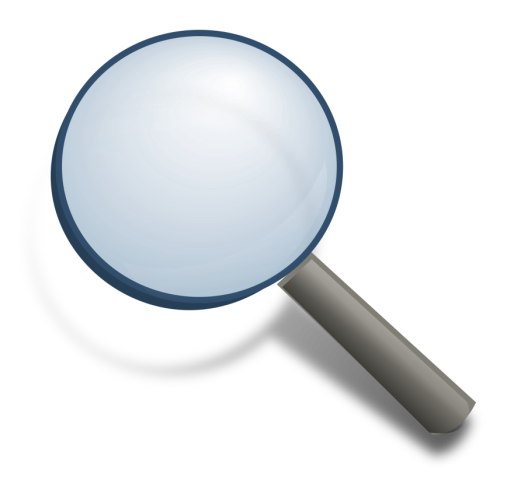 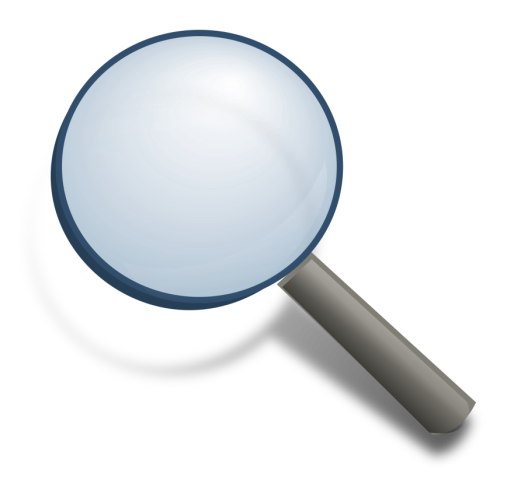 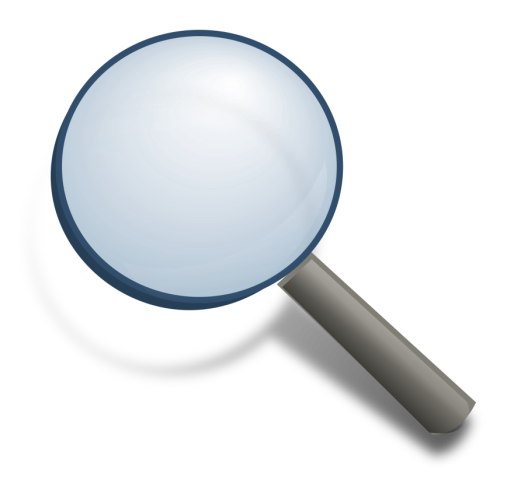 Misprints Do Hapen
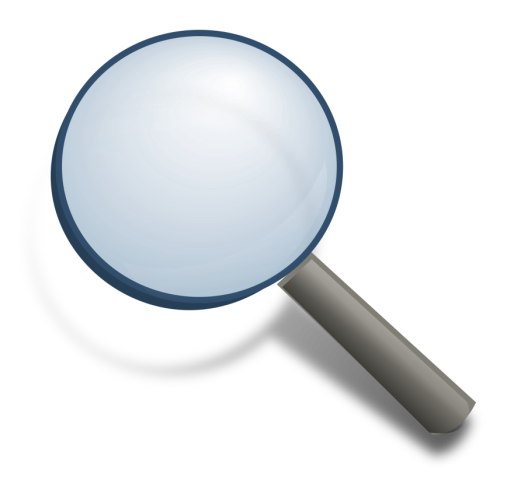 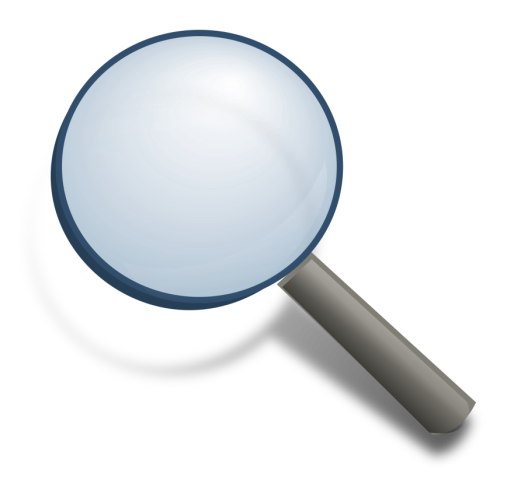 Misprints Do Hapen
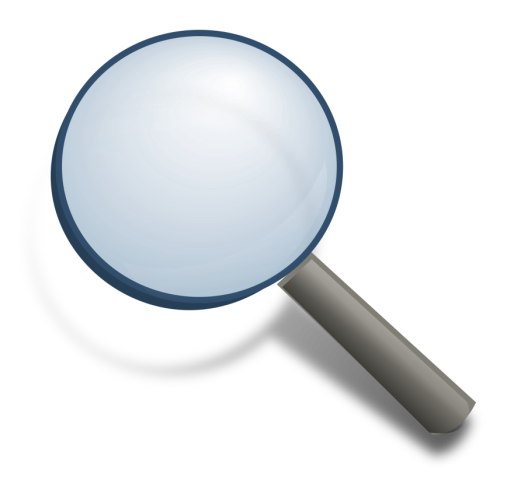 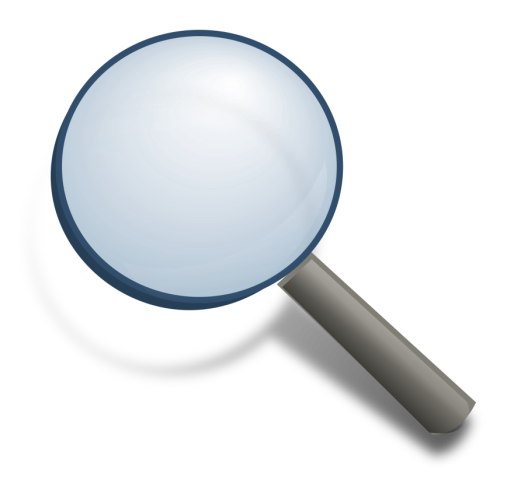 Misprints Do Hapen
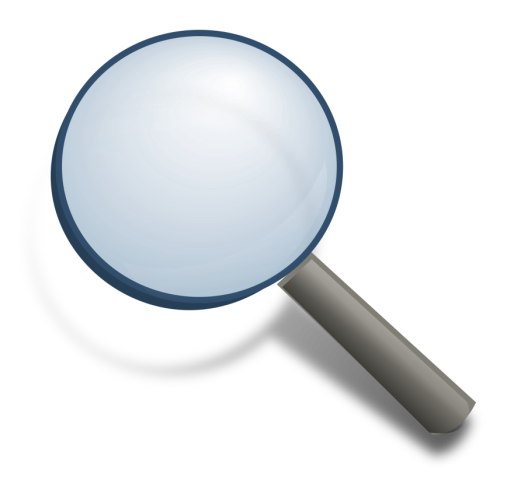 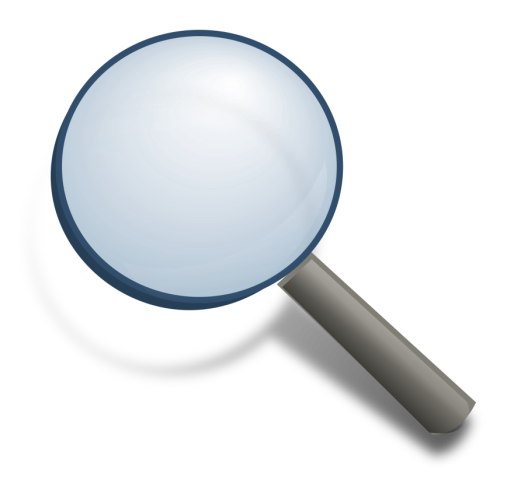 Misprints Do Hapen
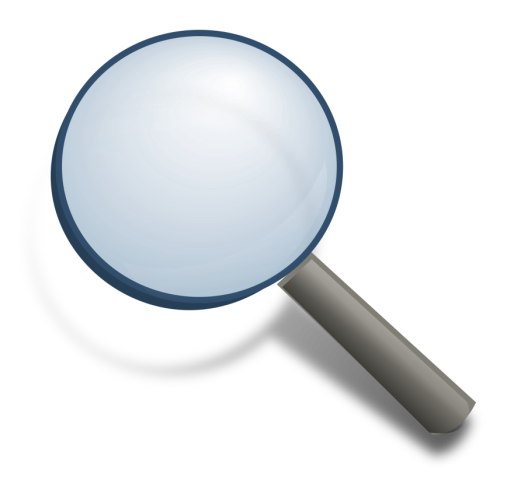 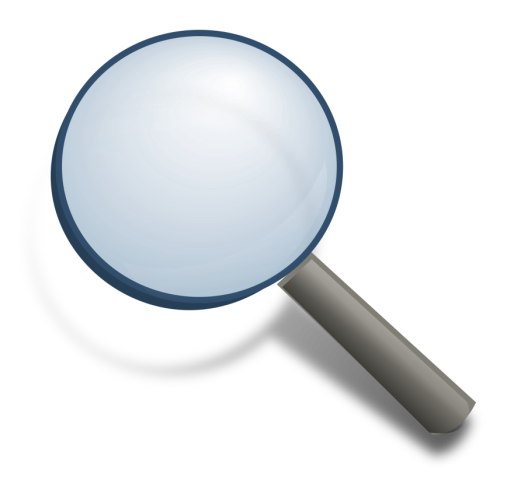 RESOURCES
SIC_50
Misprints Do Hapen
Two proof-readers are checking separate copies of the same manuscript.










How many errors would you suspect remain, undetected by either of them?
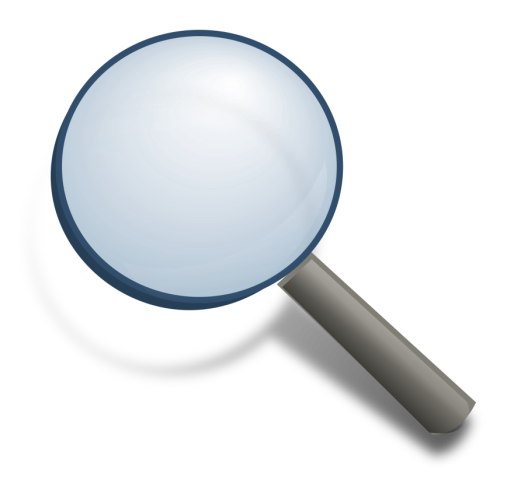 SIC_50
Misprints Do Hapen
Two proof-readers are checking separate copies of the same manuscript.










How many errors would you suspect remain, undetected by either of them?
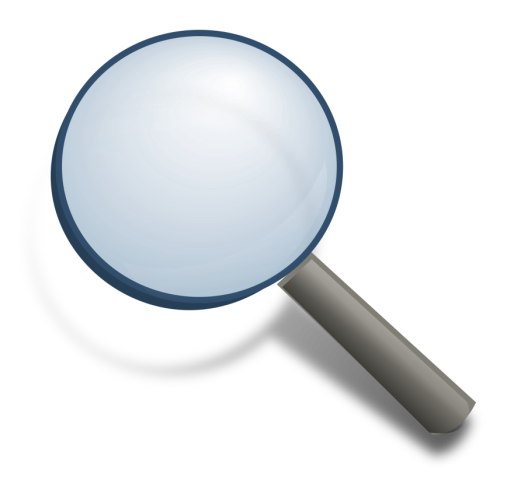 SIC_50
Misprints Do Hapen
Two proof-readers are checking separate copies of the same manuscript.










How many errors would you suspect remain, undetected by either of them?
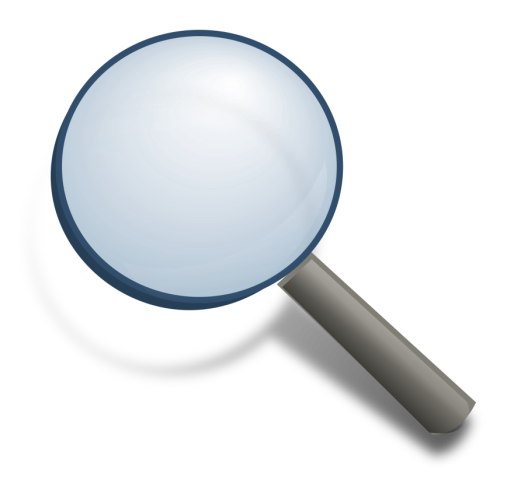 SIC_50
Misprints Do Hapen
Two proof-readers are checking separate copies of the same manuscript.










How many errors would you suspect remain, undetected by either of them?
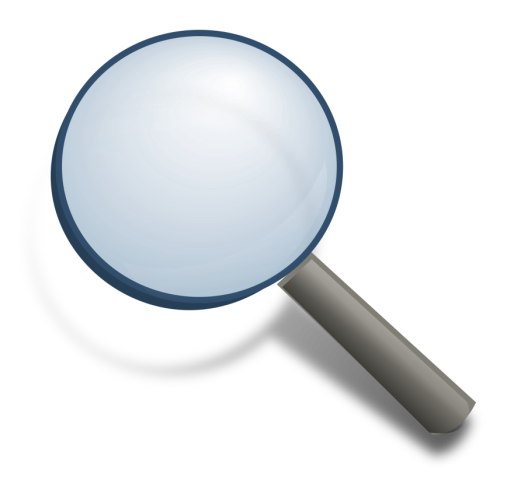 SIC_50
Misprints Do Hapen
Two proof-readers are checking separate copies of the same manuscript.










How many errors would you suspect remain, undetected by either of them?
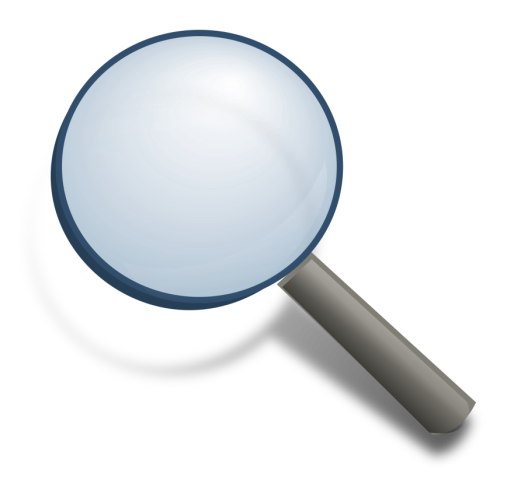 SIC_50
Misprints Do Hapen
Two proof-readers are checking separate copies of the same manuscript.










How many errors would you suspect remain, undetected by either of them?
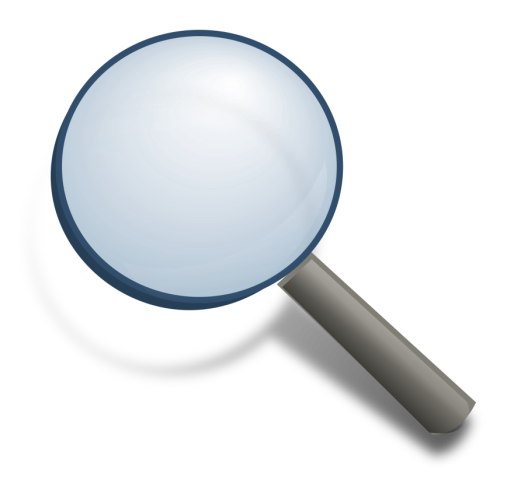 SIC_50
Misprints Do Hapen
Two proof-readers are checking separate copies of the same manuscript.










How many errors would you suspect remain, undetected by either of them?
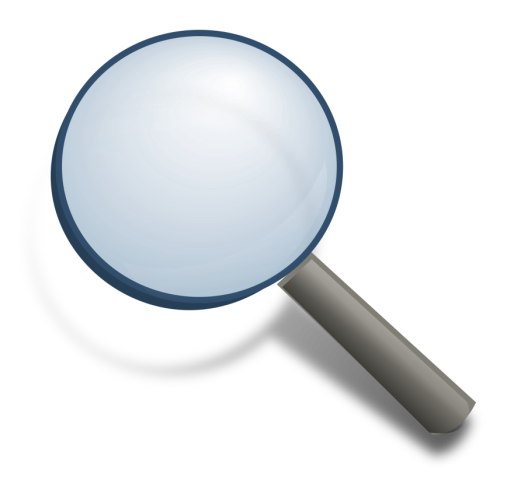 SIC_50
Misprints Do Hapen
Two proof-readers are checking separate copies of the same manuscript.










How many errors would you suspect remain, undetected by either of them?
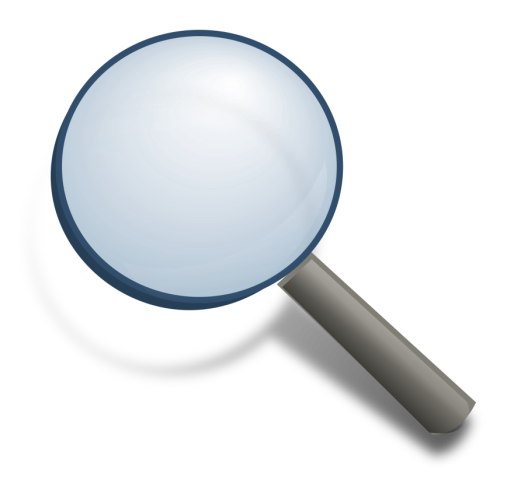 SIC_50
Misprints Do Hapen
Two proof-readers are checking separate copies of the same manuscript.










How many errors would you suspect remain, undetected by either of them?
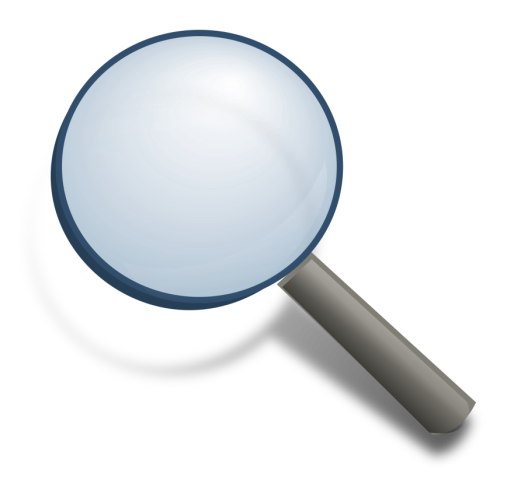 SIC_50
Misprints Do Hapen
Two proof-readers are checking separate copies of the same manuscript.










How many errors would you suspect remain, undetected by either of them?
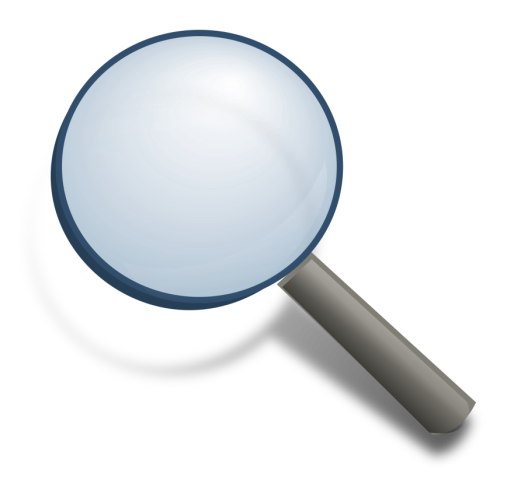 SIC_50
Misprints Do Hapen
Two proof-readers are checking separate copies of the same manuscript.










How many errors would you suspect remain, undetected by either of them?
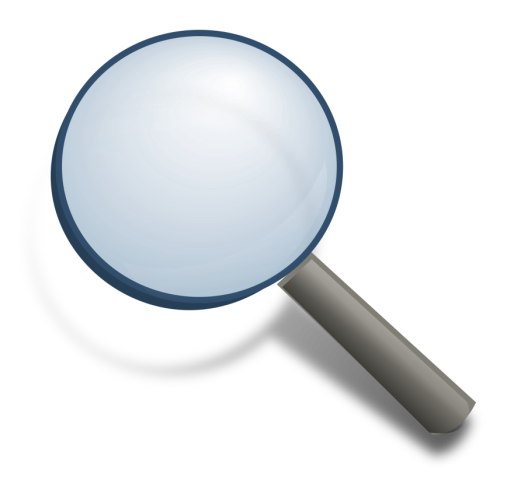 SIC_50
Misprints Do Hapen
Two proof-readers are checking separate copies of the same manuscript.










How many errors would you suspect remain, undetected by either of them?
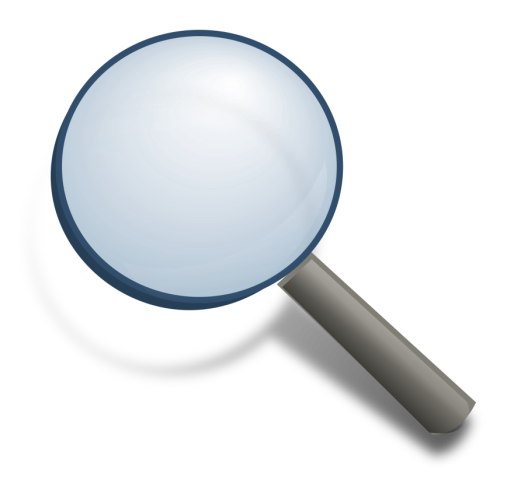 SIC_50
Misprints Do Hapen
Two proof-readers are checking separate copies of the same manuscript.










How many errors would you suspect remain, undetected by either of them?
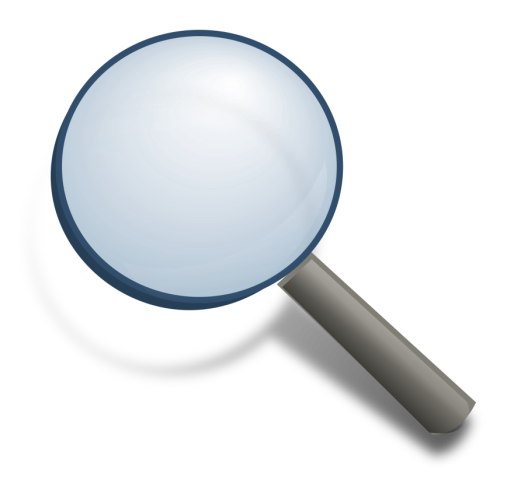 SIC_50
Misprints Do Hapen
Two proof-readers are checking separate copies of the same manuscript.










How many errors would you suspect remain, undetected by either of them?
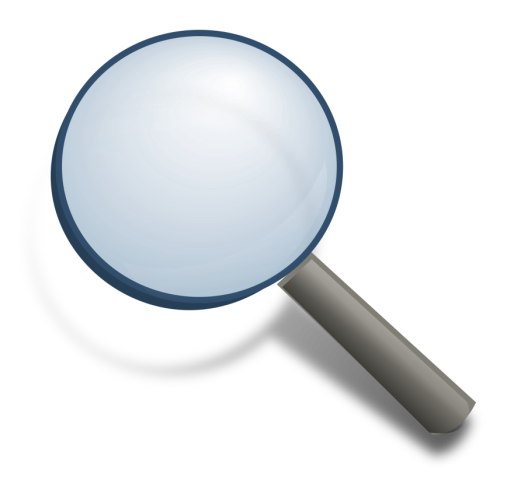 SIC_50
Misprints Do Hapen
Two proof-readers are checking separate copies of the same manuscript.










How many errors would you suspect remain, undetected by either of them?
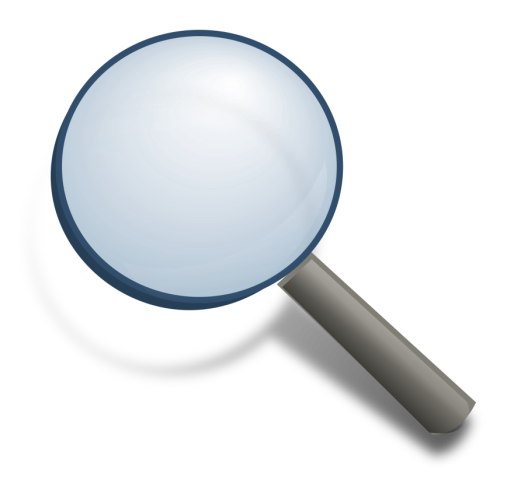 SIC_50
Misprints Do Hapen
Two proof-readers are checking separate copies of the same manuscript.










How many errors would you suspect remain, undetected by either of them?
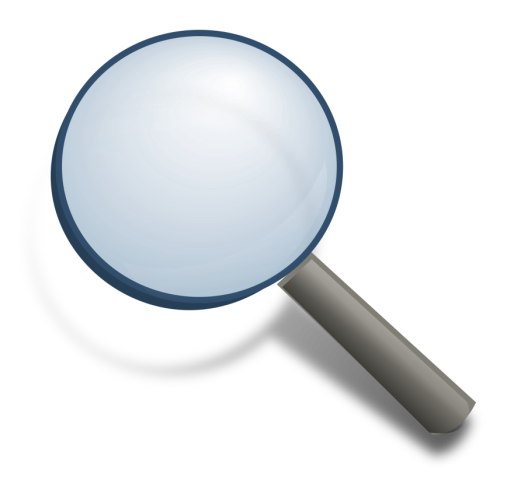